Thank you for joining!
The webinar will begin at 1 p.m.

Audio for this session is delivered through your computer speakers. Thank you for checking to ensure audio levels are set to appropriate listening levels.
Reading Achievement Plans
October 10, 2017
Navigating the Webinar
Submit comments to the presenters using the instant messenger.
?
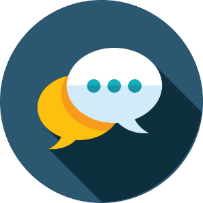 You may submit questions at any time.
Thank you!
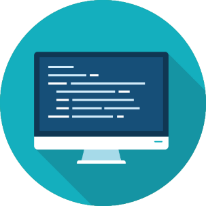 We appreciate your participation in today’s session!
For more information, 
visit education.ohio.gov.
Today’s Presenter
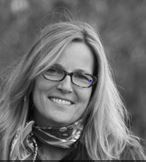 Melissa M. Weber-Mayrer, Ph.D.
Early Literacy Administrator
Center for Curriculum and Assessment
Melissa.Weber-Mayrer@education.ohio.gov
(614) 728-8095
Today’s Focus: Reading Achievement Plans
History and Requirements of Legislation
RAP Template and  Guidance Document
Developing a High Quality Plan
What must be included in a Reading Achievement Plan?
Identifying instruction of  specific skills that change over the course of time / grade levels.
Why are districts and community schools completing these plans?
Legislation(History and Requirements)
Deadline: Dec. 31 

Requires State Board of Education to adopt rules prescribing the content of and deadlines for the RAP

Requires the Department to post the submitted plans in a prominent location on the department’s website
State Board of Education Rule(History and Requirements)
OAC 3301-56-02
Outlines minimum components of the RAP
Requires department to develop a template for the plan and make it available to districts and schools by July 1, 2016
Who Submits a RAP?
Required for districts that meet the following criteria for two consecutive school year (i.e. 2014-2015 and 2015-2016):
The district or community school received a grade of “D” or “F” on the K-3 Literacy Improvement Measure; and
Fewer than 60 percent of the district’s or community school’s students scored proficient or higher on the state’s grade 3 English language arts test
The Plan Template
District Leadership Team/RAP writing team 
Alignment of the RAP and district improvement efforts
Why a RAP is needed in our district or community school (Thorough data analysis)
Literacy mission and vision statements
Measurable student performance goals
Action plan map(s)
Plan for monitoring progress
Expectations for supports for students and schools
Sequence of Activities
Sept. 14 Report Cards released
Receive Reading Achievement Plan development support
Due To ODE Dec. 31, 2017
Conduct a comprehensive needs assessment
Oct. 2 and 3 Letters to districts

Participate in the ODE Webinar Oct. 10
Develop a writing team
Write your plan
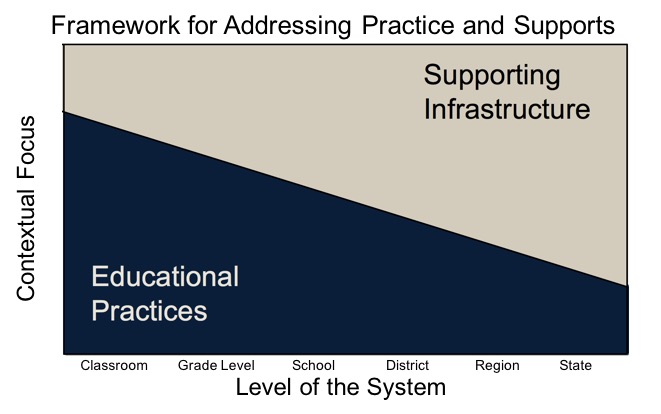 McIntosh and Goodman (2016)
Simple View of Reading
Language Comprehension
Reading Comprehension
Decoding (Word -level Reading)
The ability to transform print into spoken language
The ability to understand spoken language
Gough, 1986
Simple View of Reading
Language Comprehension
Reading Comprehension
Decoding (Word -level Reading)
Academic Vocabulary
Academic Language Skills
Background Knowledge
Narrative  Language Skills
Inferential Language Skills
Gough, 1986
Simple View of Reading
Language Comprehension
Reading Comprehension
Decoding (Word -level Reading)
Decoding Skills
Print Concepts
Fluency
Phonological
Awareness
Phonics and Word Recognition
Word Knowledge
Gough, 1986
Changing Emphasis of Big Ideas
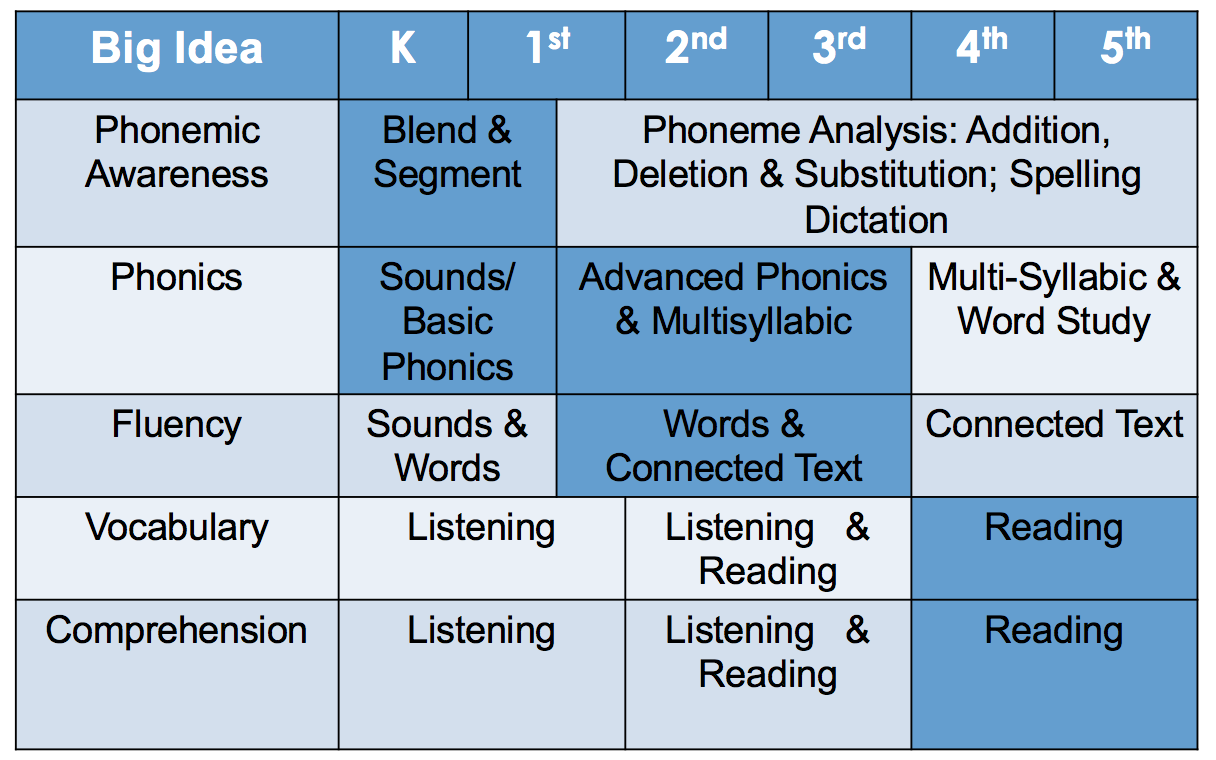 Activity
Review the Simple View of Reading slides and the Changing Emphasis of Big Ideas
Define each of the two domains in the Simple View of Reading 
Explain why the Simple View of Reading is written as a multiplication fact to your partner
A staff member states “specific big ideas for reading are assigned to particular grade levels.” You know this is not accurate. Explain the changing emphasis of instruction regardless of grade level.
The Plan Template
District Leadership Team/RAP writing team 
Alignment of the RAP and district improvement efforts
Why a RAP is needed in our district or community school (Thorough data analysis)
Literacy mission and vision statements
Measurable student performance goals
Action plan map(s)
Plan for monitoring progress
Expectations for supports for students and schools
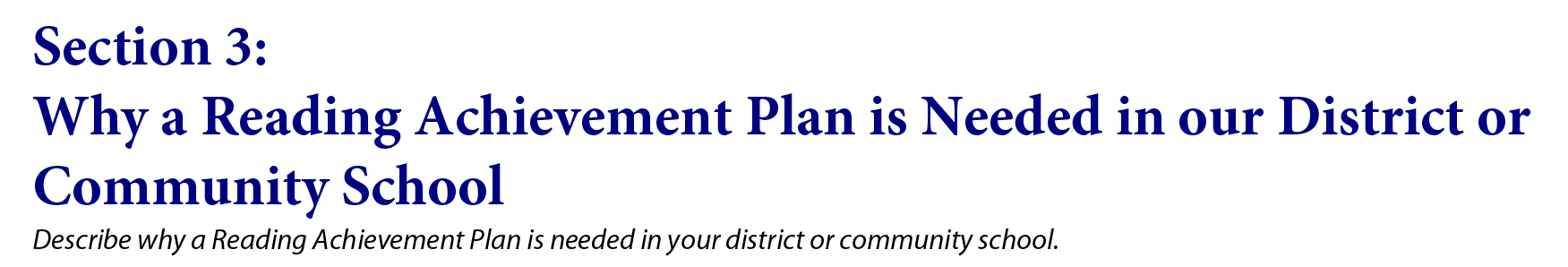 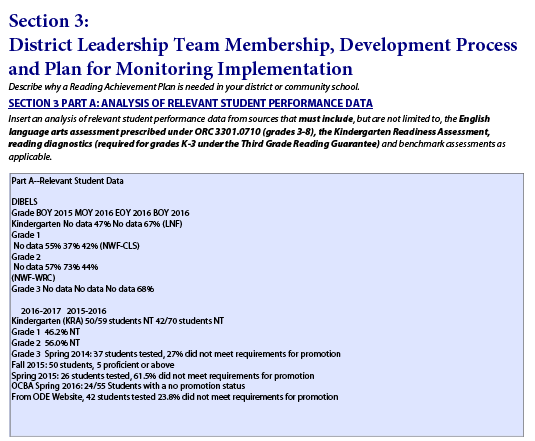 Comprehensive Data Analysis
At XXX, 31 out of 52 assessed (60%) kindergarteners started the year at risk in Initial Sound Fluency. At this point in kindergarten students should be able to hear and produce 10 initial sounds and by the middle of the year it should be 30 initial sounds. At the same time, in the middle of the year, kindergarteners should be able to segments 33 sounds in words, and identify at least 19 correct letter sounds (CLS) in words. 

In first grade beginning of the year, 62 of 65 (95%) students are at risk in phoneme awareness as measured by Phoneme Segmentation Fluency (PSF). This is a significant concern since phoneme awareness is CRUCIAL to learning to read and spell.
In the beginning of the year in first grade 59% of students assessed were identified at risk in basic phonics as measured by Nonsense Word Fluency (NWF-CLS). 
At the beginning of the year in first grade 63% of students assessed were unable to read 1 of the three sound words as a whole word as measured by Nonsense Word Fluency (NWF-WRC). 

At the beginning of second grade 67% of second graders were unable to quickly and accurately match sound to symbol (NWF-CLS) and 44% were unable to meet the goal of reading 13 whole words (NWF-WRC)
Sample Dibels Next Report
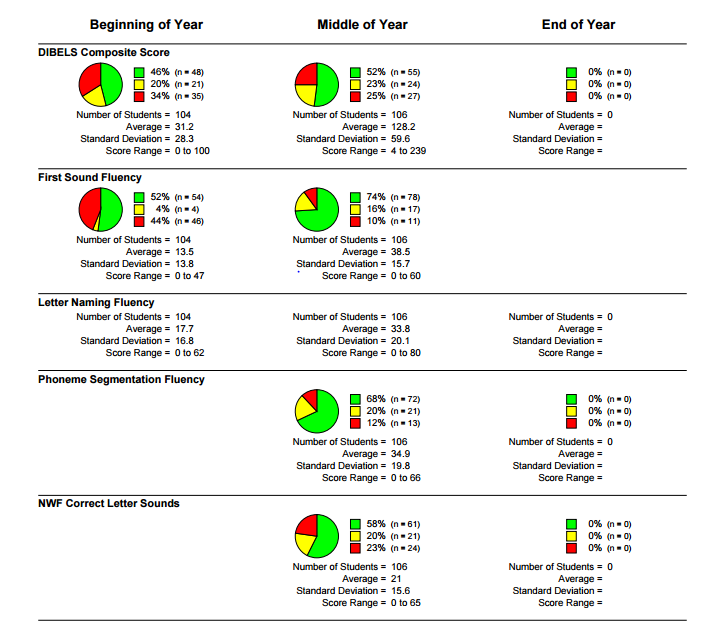 Sample NWEA MAP Report
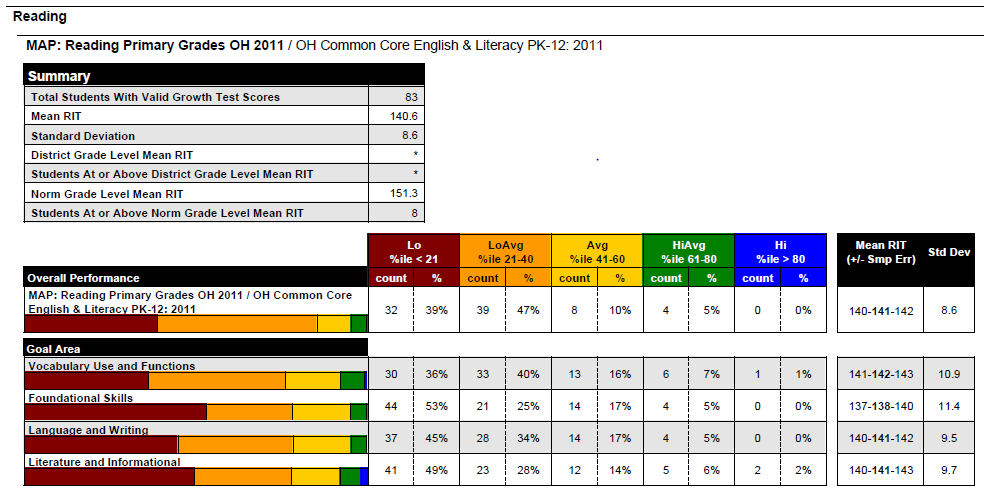 Sample NWEA MAP Report
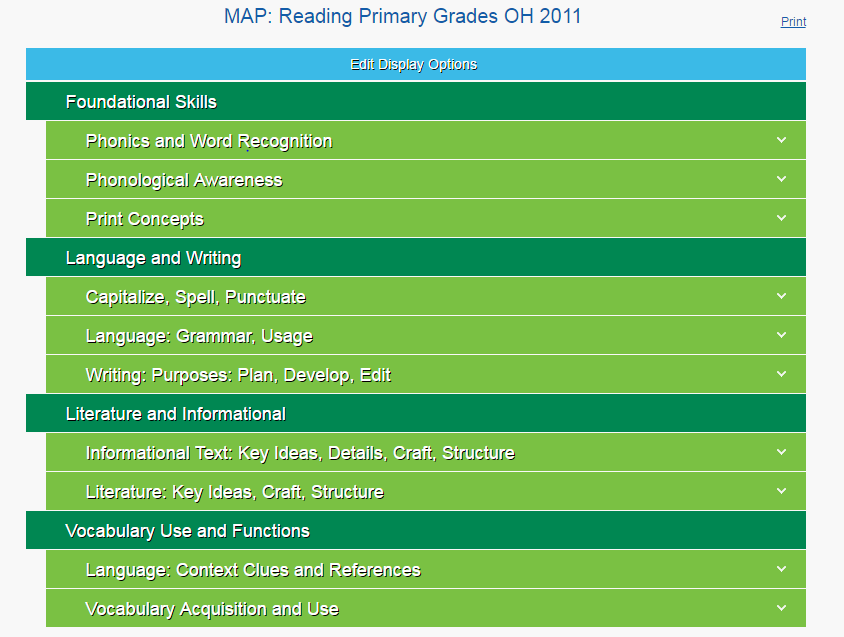 Template
Guidance Document
education.ohio.gov

Search keywords: Reading Achievement Plan
Is the plan data driven
Using data to inform:
District Leadership Team
Measurable Student Performance Goals
Action Plan Maps
Plan for Progress Monitoring
Expectations and Supports 
  for Students and Schools
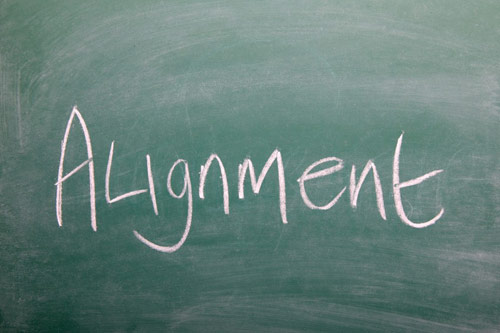 Reading Achievement Plan Leadership Team
SECTION 1: District leadership team membership, development process and plan for monitoring implementation.
Insert a list of all district leadership team members, roles and contact information. 
Describe how the district leadership team developed the plan, how the team will monitor the plan and how the team will communicate the plan.
The district leadership team develops the Reading Achievement Plan. A district leadership team should include members to inform reading instruction and improvement in the district.
Team Selection
Sample Team
Activity
Using the Reading Achievement Plan planning template: 
List your current DLT 
Based on your data – who would you add to your team?
Ohio Improvement Process
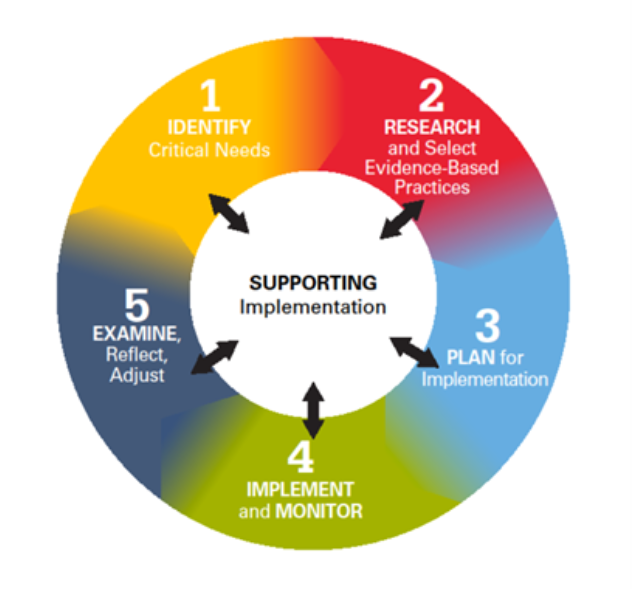 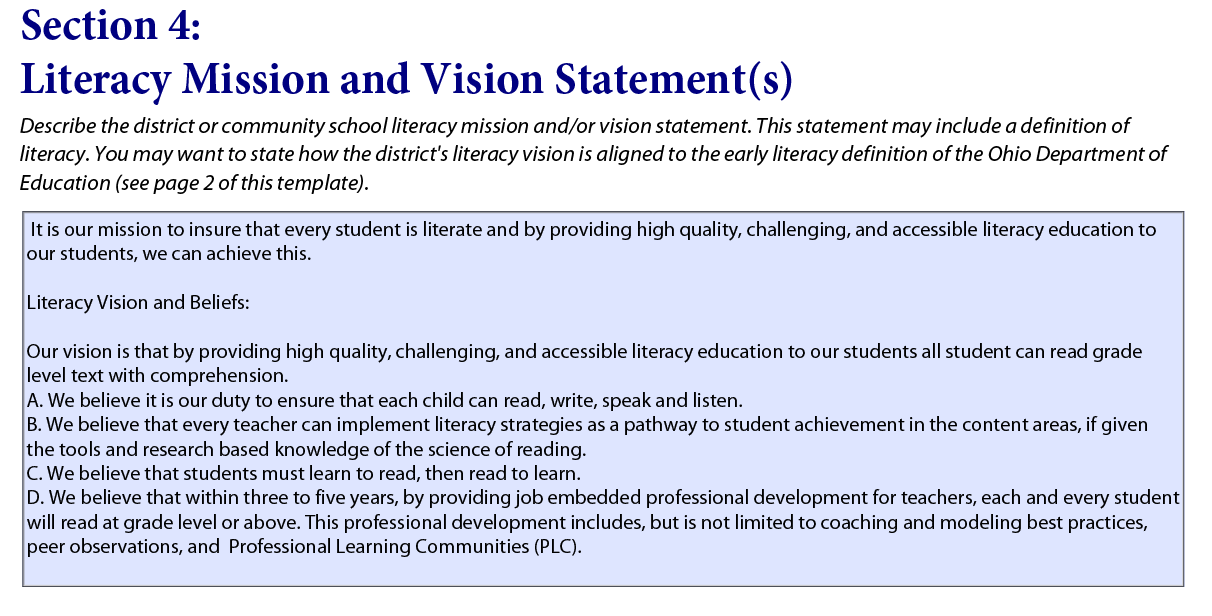 Grade-level Student Performance Goals
Grade level goals that align with the skills that are predictive of future reading success will help your schools and grade levels focus their efforts for problem-solving and planning
Goals of the Plan
Measurable Student Performance Goals 

SECTION 5: Measurable Student Performance Goals. 
Describe the measurable student achievement goals that the Reading Achievement Plan is designed to support progress toward.
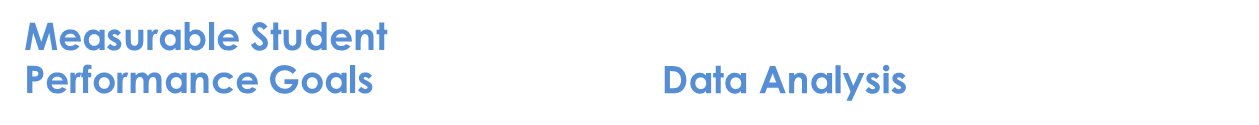 Student Performance Data (General Grade Level Trends)
Student Performance Data (Specific Literacy Skills)
Additional factors (e.g., high teacher turnover, newly identified curriculum, high % of EL students)
Are the goals: 
Specific? 
Measurable? 
Achievable? 
Realistic? 
Time-bound?
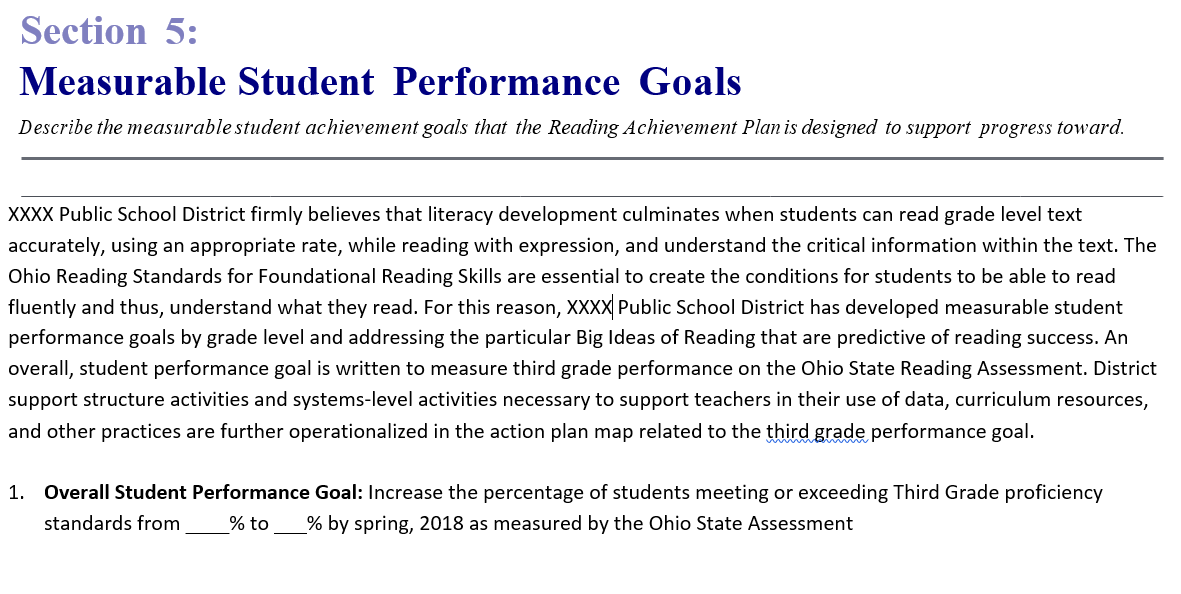 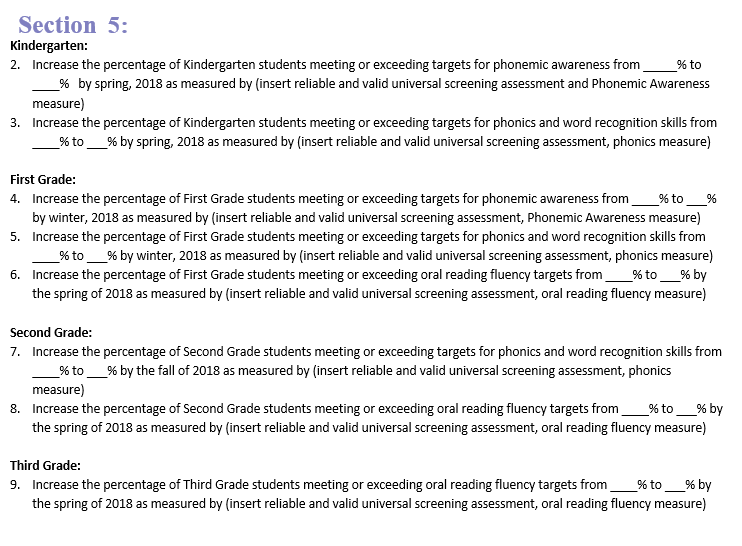 Action Plan Maps
Action plan maps should have elements of data, systems, and practices since all are needed to improve student outcomes
Too often, people jump right to practices / programs
The systems will allow all students to benefit from the preventative reading supports and intervention supports
Data will guide successes and opportunities for improvement
Overarching Goal
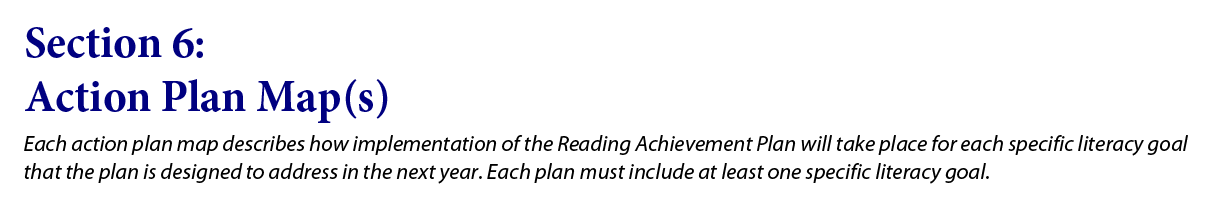 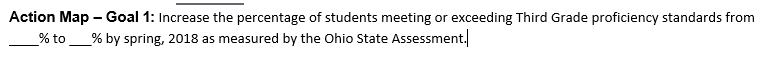 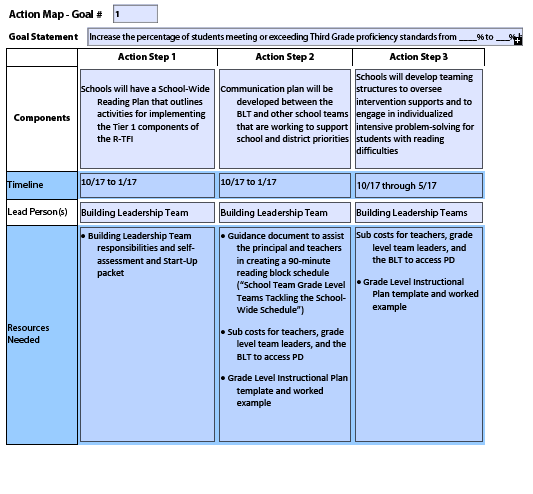 Goal 1 continued
Sub-goals Specific to Grade Levels
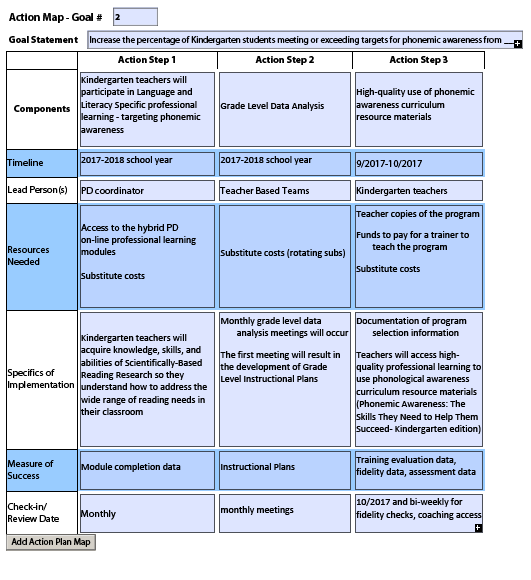 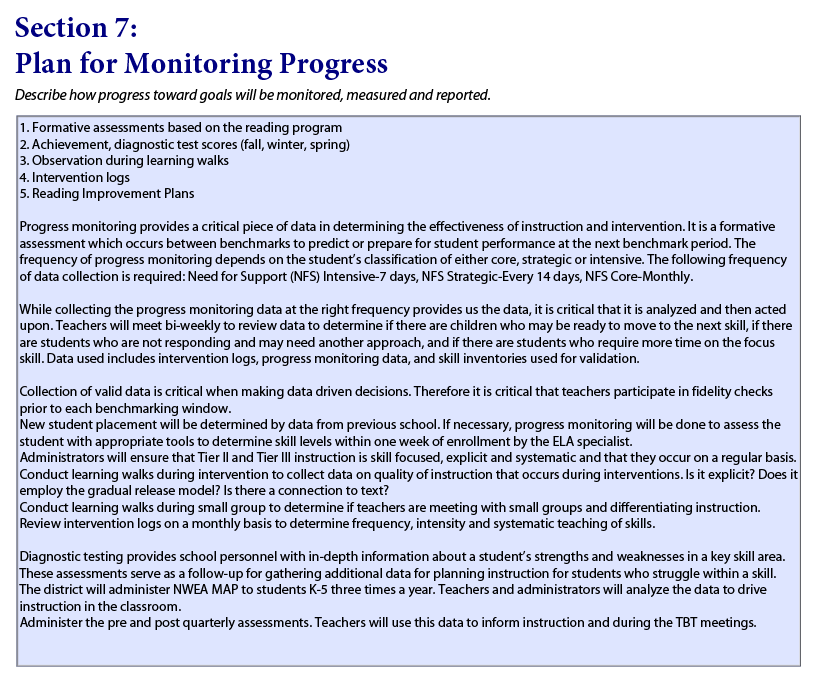 Reading Improvement Monitoring Plans
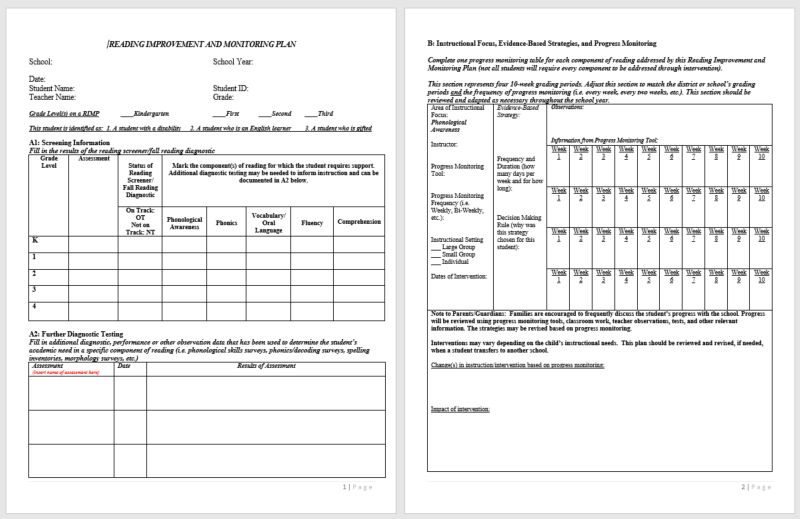 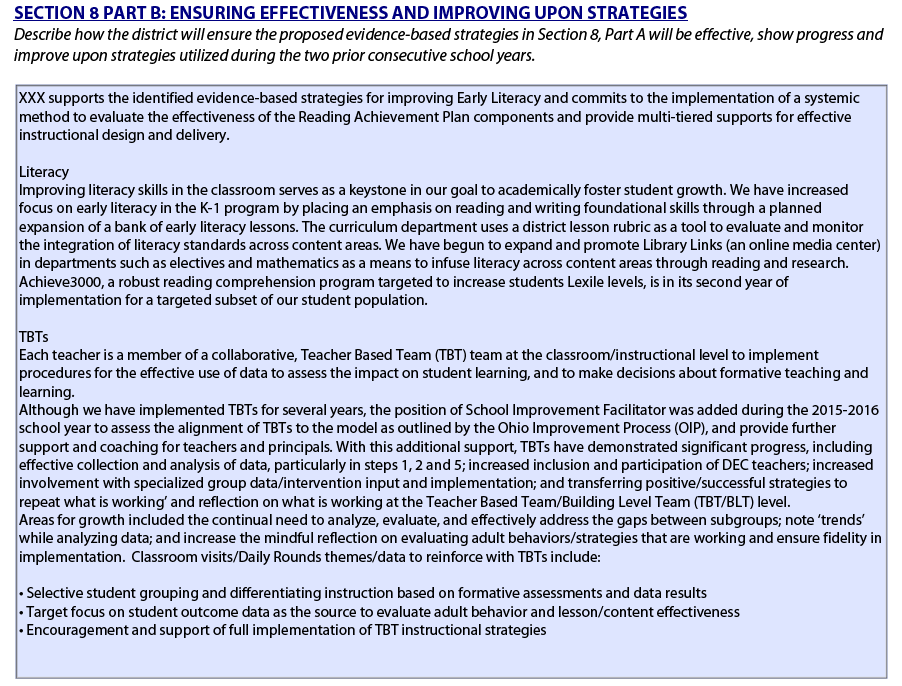 Activity
Professional Development in Your District
How does your professional learning plan align with your goals?
How does it align with the five essential components of reading? 
What’s your evaluation plan? How will you evaluate success toward professional learning and goals? 
How can you support and sustain implementation of new skills and knowledge gained from professional learning?
How does your Reading Achievement Plan for professional learning fit into a long term plan for your building and district?
Reading Achievement Plan Worksheet
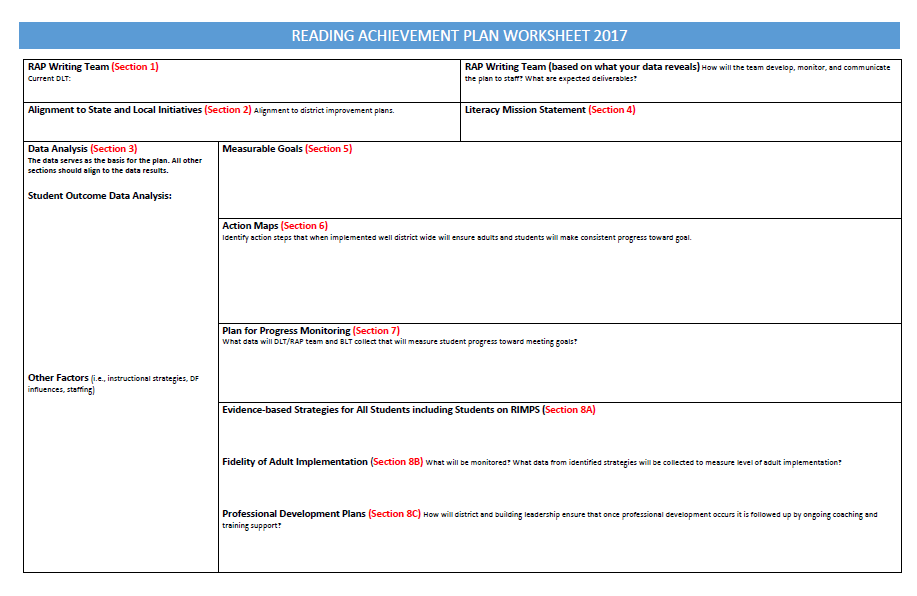 Dec. 31, 2017 Plans are Submitted
What’s Next?
Plans are reviewed for compliance
Plans are posted on ODE website along with feedback memo
Districts have 30 days to address issues
Plans are reviewed
Compliance letters are sent.
Review Team is assembled
Feedback is sent to each district
Feedback Memo
Districts: Memo will be sent to both the Superintendent and the contact who submitted the plan 
Community Schools: Memo will be sent to school leadership and school’s sponsor 
Memo will be posted on the Department’s website alongside the submitted plan
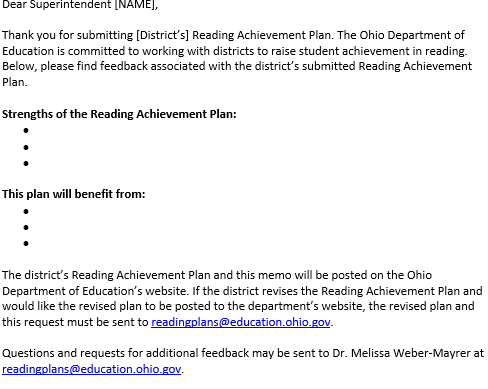 Feedback Memo
Equation to Success
Enabling Context
Effective  Instruction
Effective Implementation Methods
Improved Outcomes for all Children
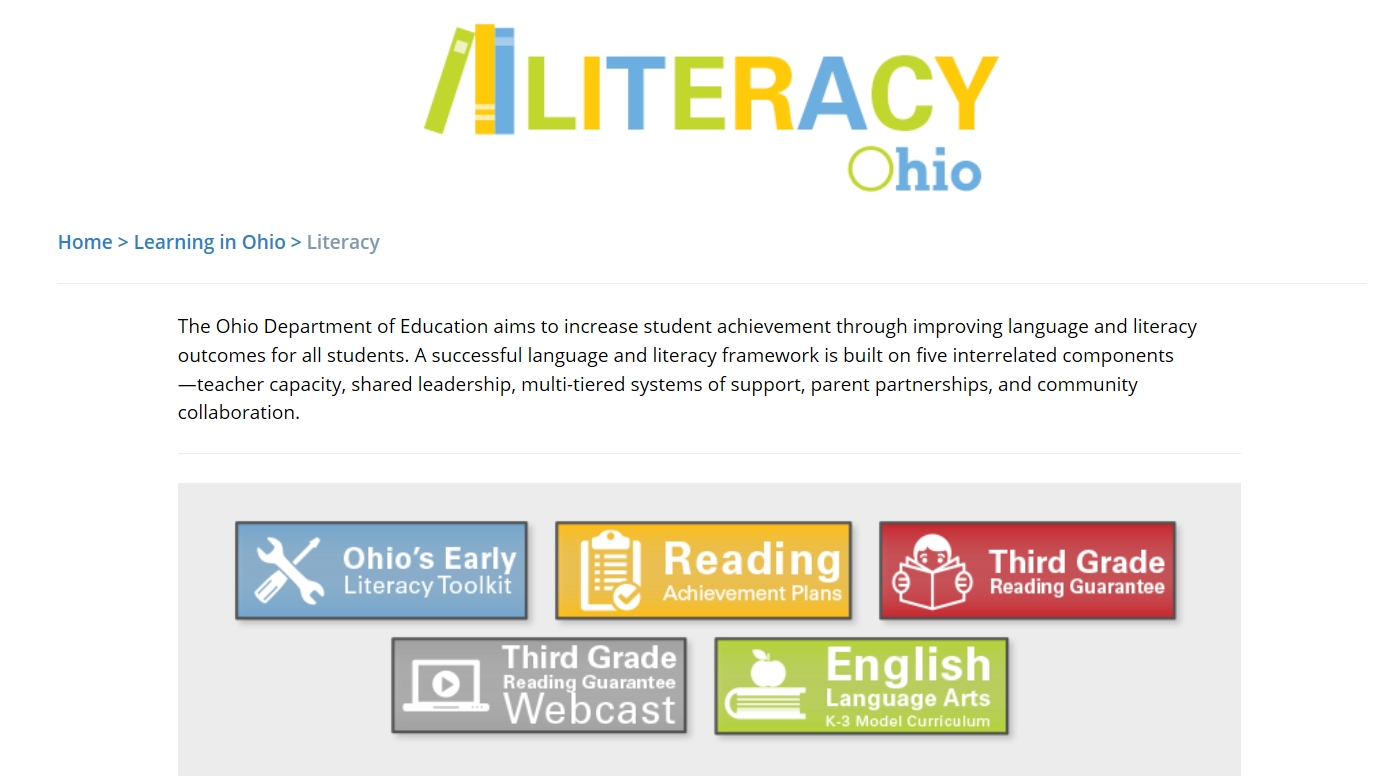 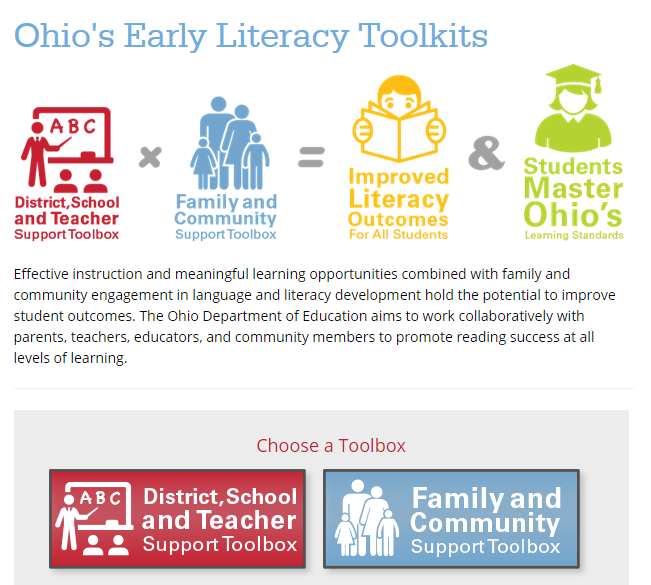 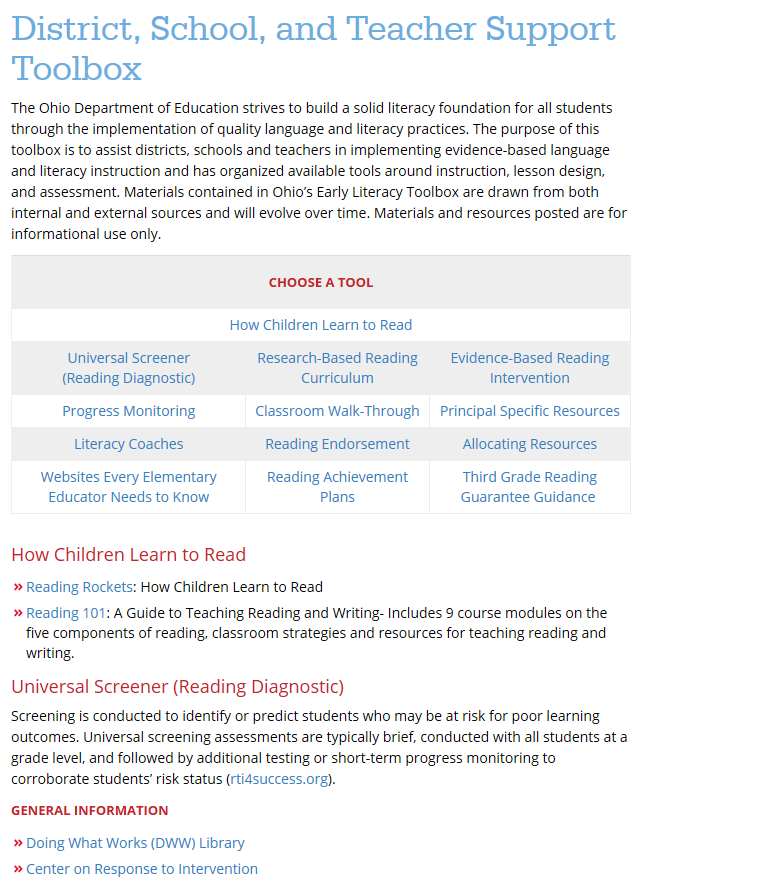 District, School, and Teacher Support Toolbox
Contact Information
Reading Achievement Plans: ReadingPlans@education.ohio.gov 

Third Grade Reading Guarantee: ThirdGradeGuarantee@education.ohio.gov
Survey and Audience Questions
Join the Conversation
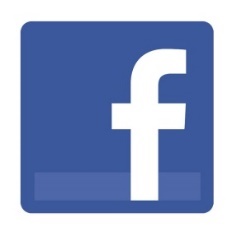 OHEducation
@OHEducation
@OHEducationSupt
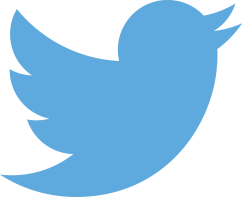 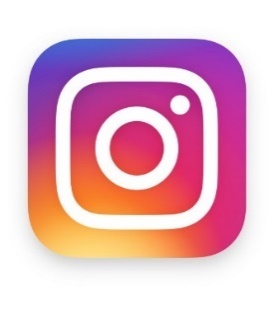 OHEducation
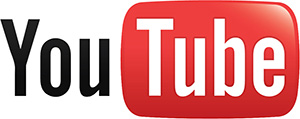 OhioEdDept
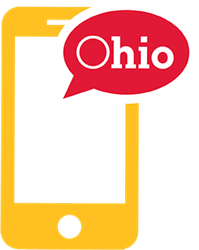 education.ohio.gov/text